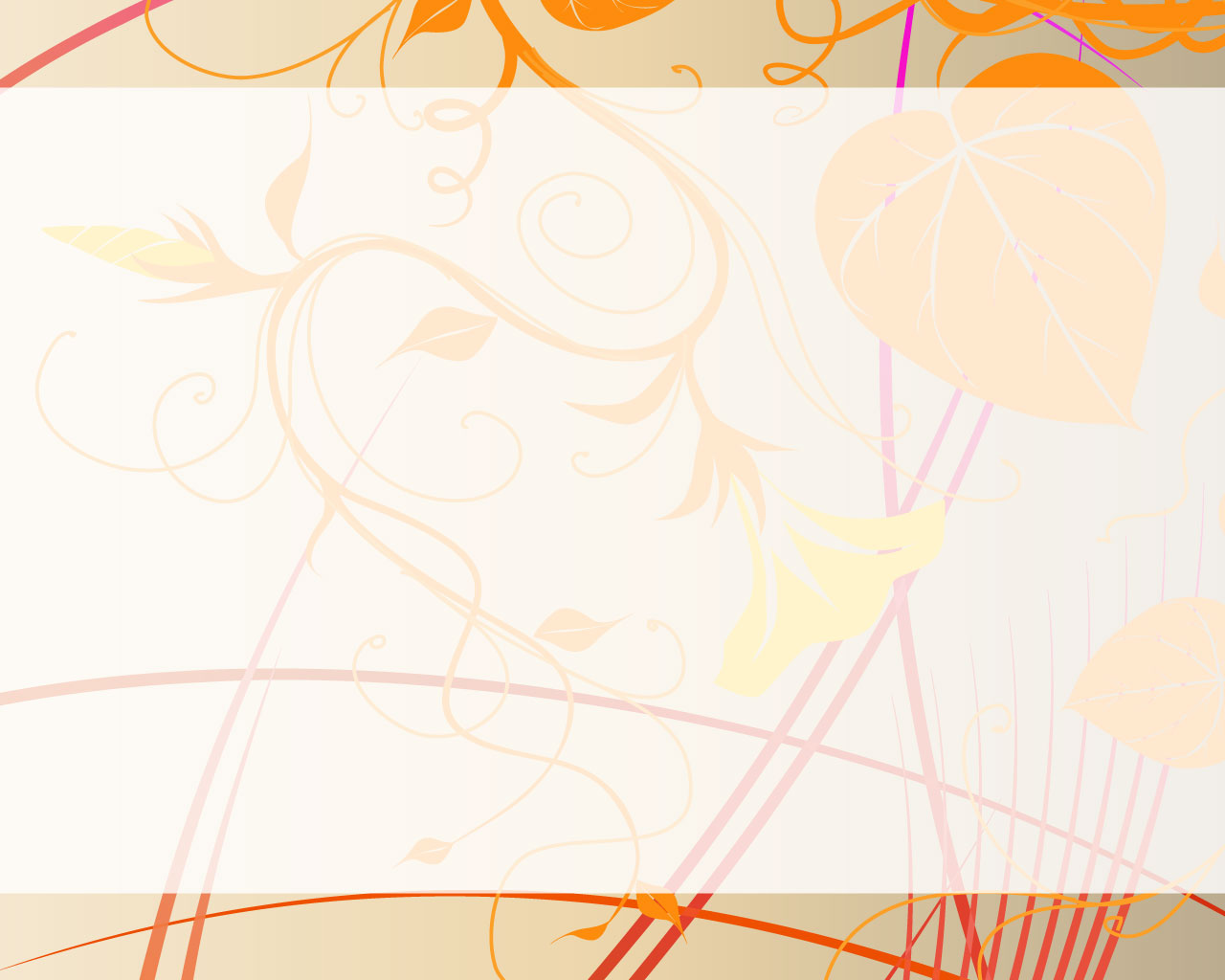 Изучение ПТК, преобразованных хозяйственной деятельностью человека
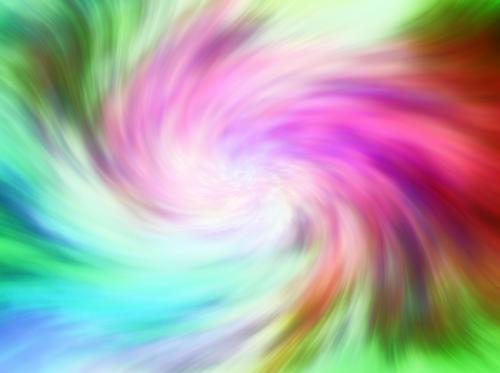 При изучении ПТК, преобразованных хозяйственной деятель­ностью, вводятся понятия антропогенного комплекса (АК), как це­ленаправленно создаваемого человеком и не имеющего аналогов в природе, и природно-антропогенного комплекса (ПАК), структура и функционирование которого во многом предопределены природны­ми предпосылками.
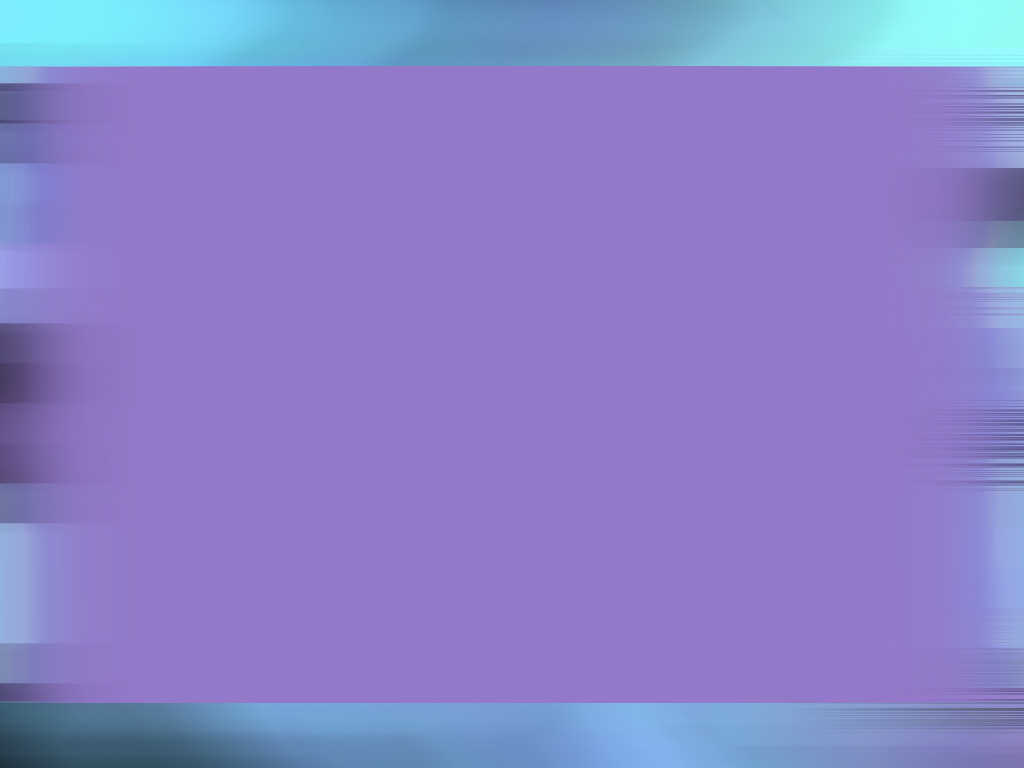 Антропогенный ланд­шафт представляет  единый комплекс равнозначных компонентов, характерной чертой которого является наличие признаков саморазвития в соответствии с природными за­кономерностями.

Преобразованные человеком ПТК вместе с их антропогенными объектами называют геотехническими системами. 

Геотехсистемы рассматриваются как блоковые системы. Они образованы природными и техническими блоками (подсистемами), развитие которых подчинено и природным, и социально-экономическим закономерностям при ведущей роли тех­нического блока.
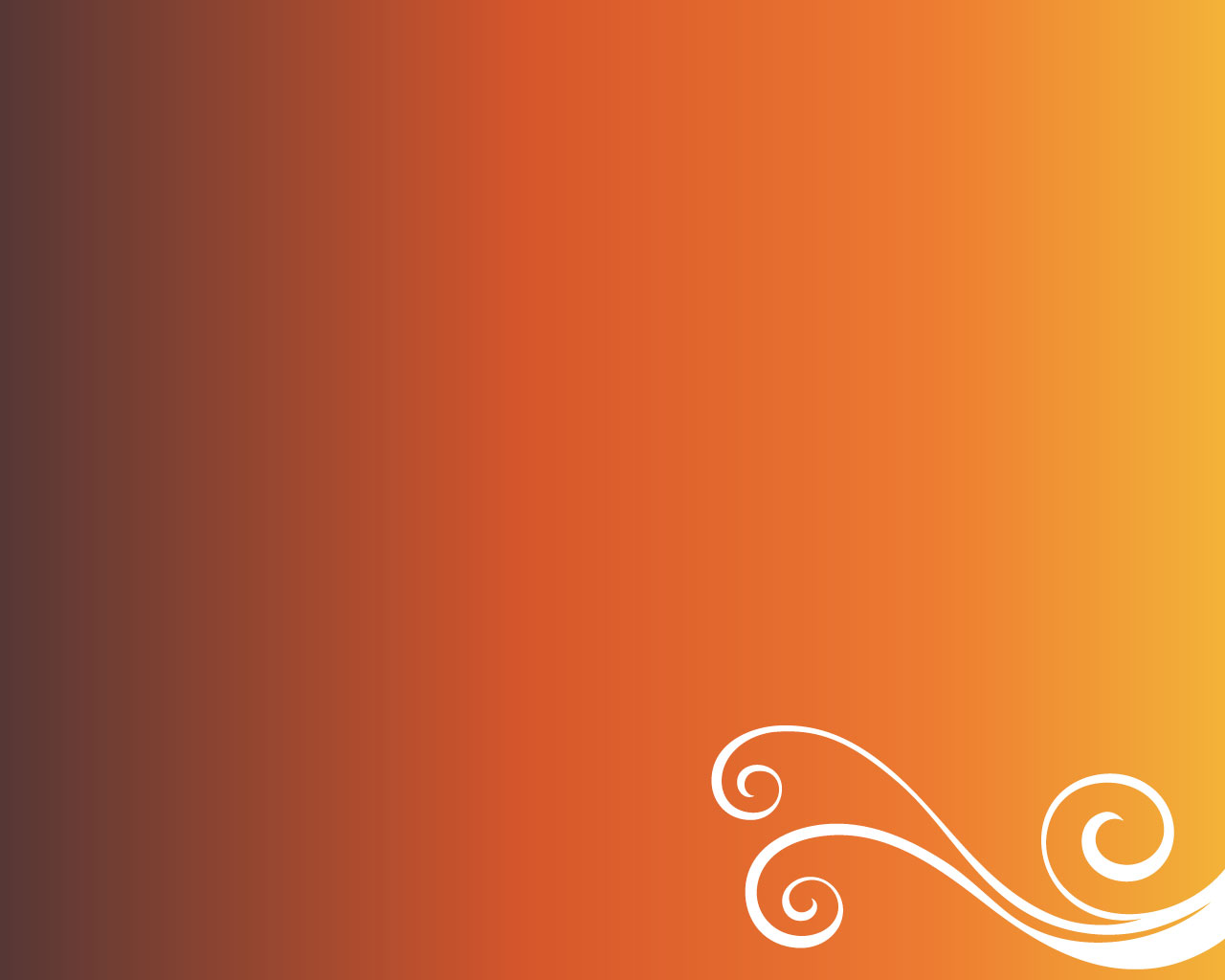 Важнейшая задача изучения геотехнических систем – анализ масштабов и параметров воздействия технических сооружений и технологических процессов на природные территориальные комплексы. 

Задача эта непростая, так как для ее решения исследователь должен иметь не только географическую подготовку, но и обладать некоторой суммой технических знаний. 

Особенно необходимы такие комплексные знания при проектировании новых геотехнических систем, оценка деятельности которых производится с позиции экологической безопасности. 

В связи с усилением внимания к проблемам охраны природы намечается сближение технических и естественных наук.
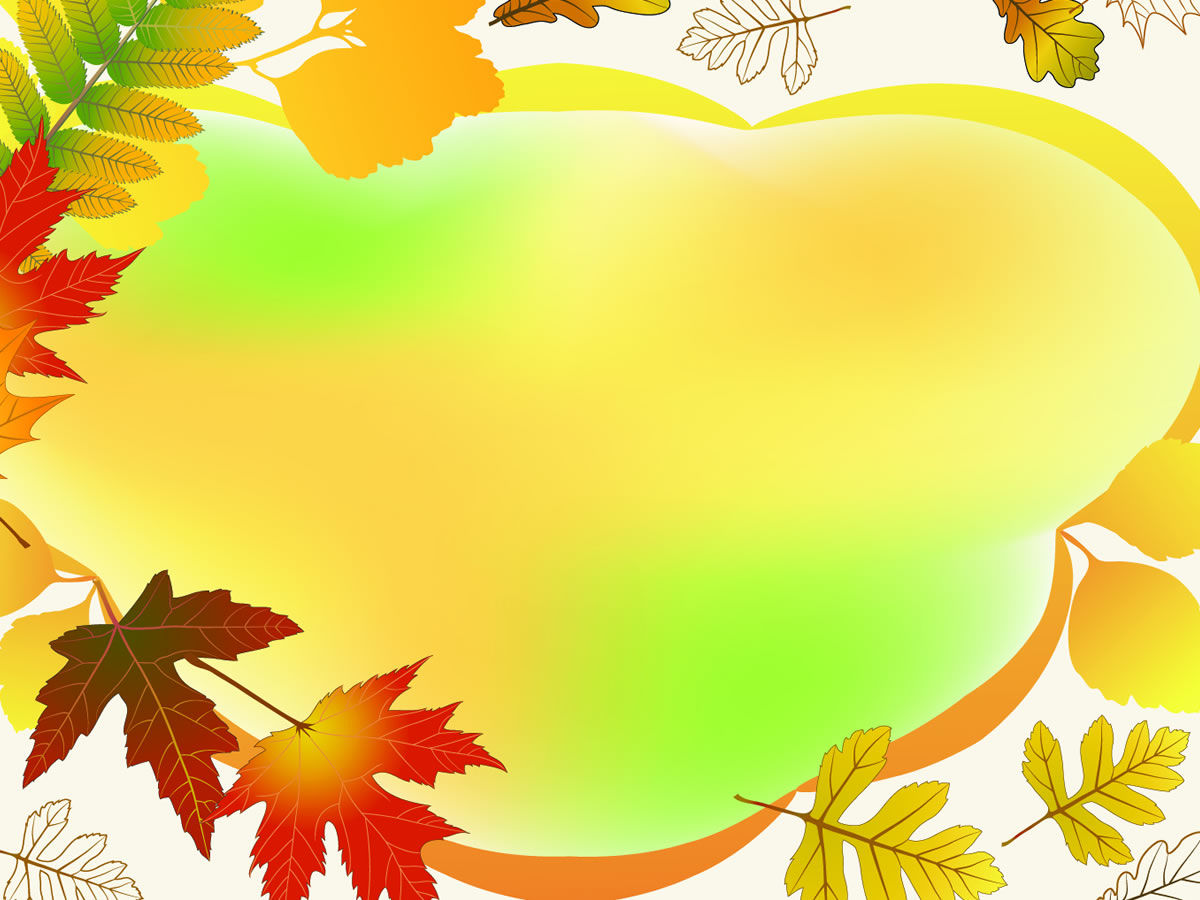 Природно-хозяйственные геосистемы рассматривают с позиции триады: 
«природа  хозяйство  общество». 

В зависимости от вида и интенсивности антропогенного воздействия формируются вторичные по отношению к ландшафтам природно-хозяйственные геосистемы различного ранга.
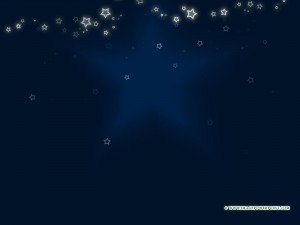 Измененные ПТК представлены:
слабо измененными – хозяйственная деятельность человека в них затронула отдельные компоненты, но основные природные связи остались ненарушенными;

 нарушенными (сильно измененными), подвергшимися длительному хозяйственному использованию, которое привело к нарушению структуры комплекса и проявлению таких негативных последствий, как эрозия, дефляция, заболачивание, засоление, загрязнение вод и др; 

преобразованными, или собственно культурными, в которых природные связи целенаправленно изменены  на научной основе в интересах общества .
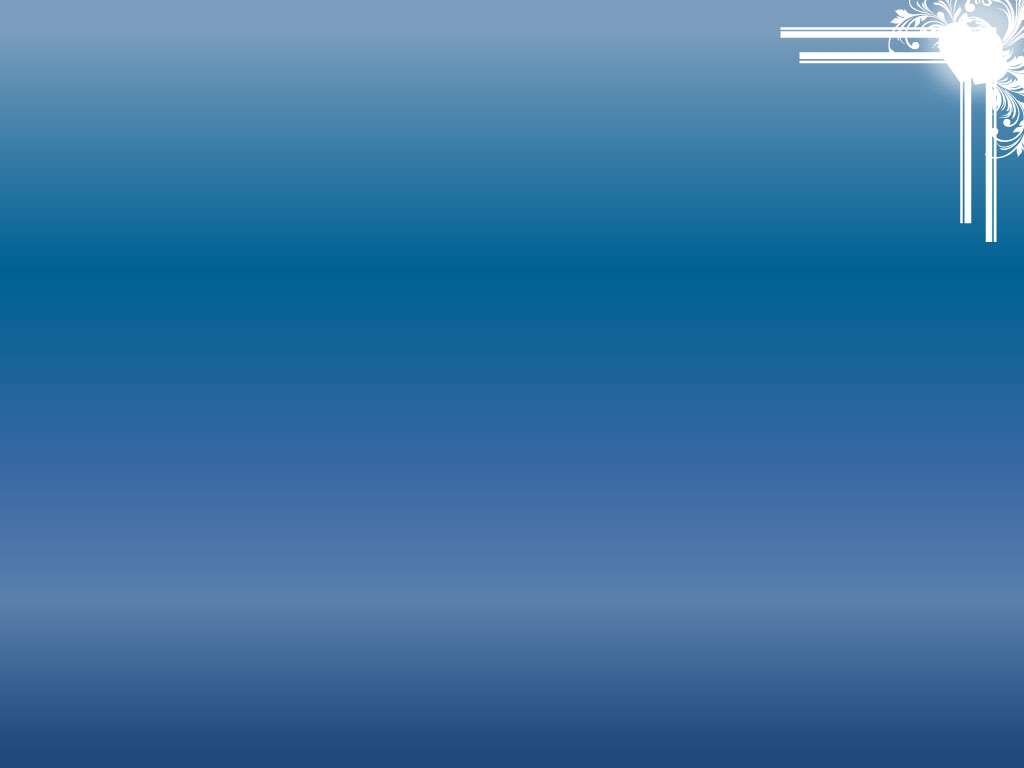 Методы изучения АК во многом аналогичны методам изучения природных территориальных комплексов. Это экспедиционный, стационарный, картографический, дистанционный, количественных характеристик и др. 

Вместе с тем весьма плодотворные результаты дал специфический для антропогенного ландшафтоведения диахронический метод, заключающийся в изучении исторических срезов данной территории, чтобы определить общие тенденции ее развития за историческое время. 

Диахронический подход, позволяющий установить облик ландшафтов в прошлом, может успешно использоваться в прогнозировании для предсказания будущего состояния ландшафтов.